Energiebesparingmaatschappelijk vastgoed
20 september 2018
Ingrid de Moel
www.bouwstenen.nl
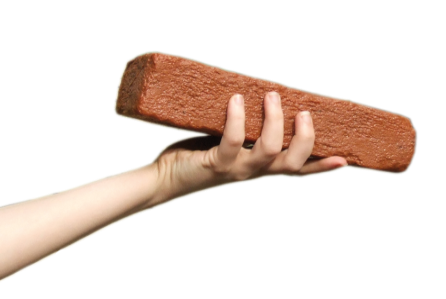 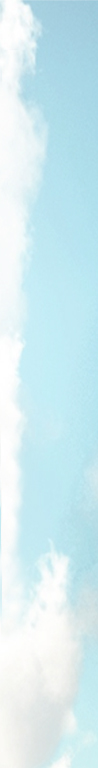 Veel maatschappelijk vastgoed
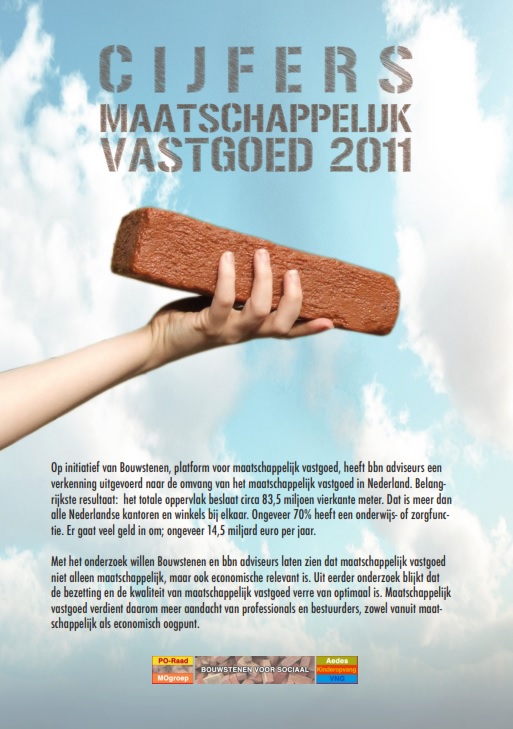 Meer dan winkels en kantoren bij elkaar
@BouwstenenvS
[Speaker Notes: Rondje kennismaking door Ingrid]
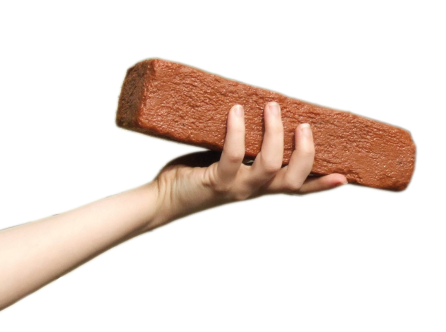 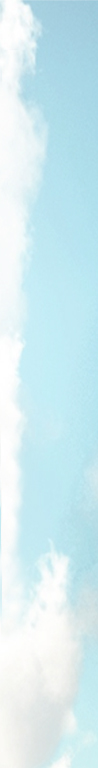 Bouwstenen voor Sociaal
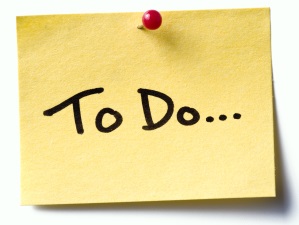 Platform voor maatschappelijke voorzieningen en vastgoed

120 partners; Bottom-up
voornamelijk gemeenten
scholen, corporaties en provincies
bedrijven 

Gezamenlijke agenda
o.a. verduurzaming
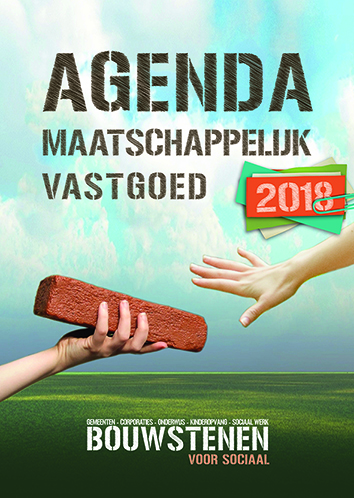 @BouwstenenvS
[Speaker Notes: Wat doet Bouwstenen]
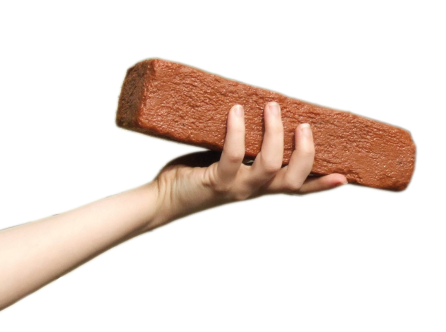 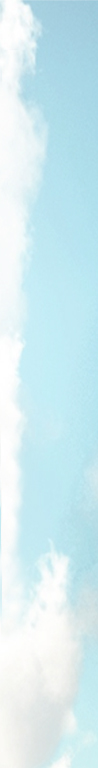 Gericht op professionalisering
Kennisuitwisseling
Netwerken beleid & vastgoed, onderwijs, sport, zorg, hoofden vastgoed, vastgoed-management, juristen, financiële experts, verduurzamers, enz. 
Digitaal via mail, app en LinkedIn groep van Bouwstenen
Kennisontwikkeling
beleidsmatig;  o.a. verduurzaming
bedrijfsmatig; o.a. informatiemanagement
Kennisdeling
social media
nieuwsbrieven
vakblad en publicaties
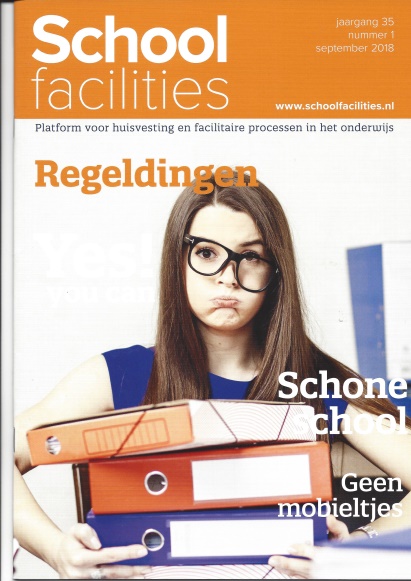 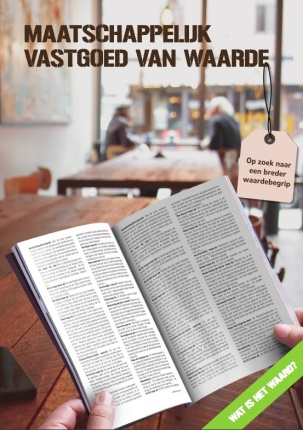 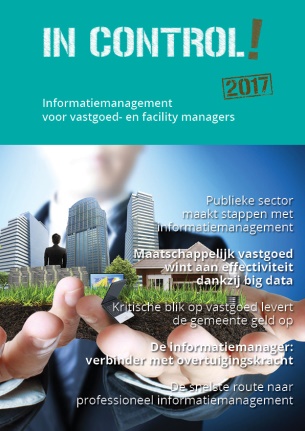 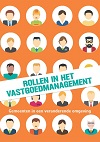 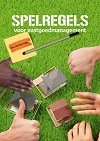 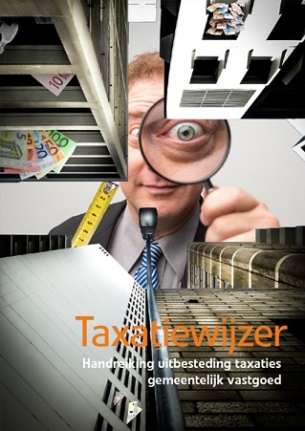 @BouwstenenvS
[Speaker Notes: Wat doet Bouwstenen]
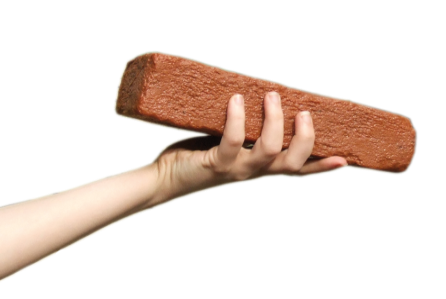 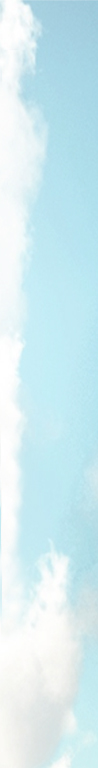 Lopende enquete onder gemeenten
Deelname tot nog toe
Herkenbaar?
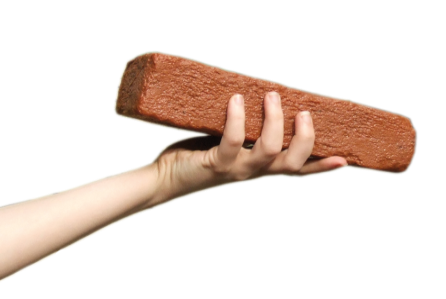 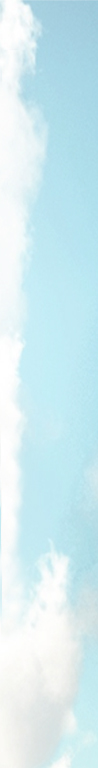 Energie en klimaatbeleid
Hoge verwachtingen
Meer dan de helft van de scholen verwacht dat scholen in 2040 energieneutraal zijn en dat gemeenten hen daarbij helpen.
  
Meeste gemeenten willen in 2030-2050 energie, klimaat en/of energieneutraal zijn en enkelen in 2020
Hoge ambities
Voorbeeldrol
[Speaker Notes: Welke conclusie?]
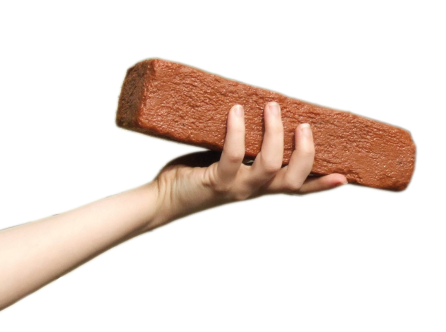 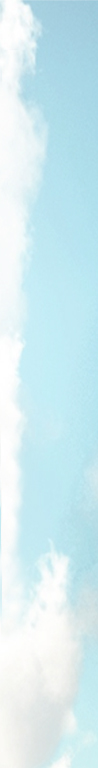 Wettelijke verplichtingen
Energiebesparingsplicht ikv Wet milieubeheer
Labelplicht (wordt uitgebreid naar C of A)
Binnenkort: informatieplicht of maatregelen die zich in vijf jaar of minder terugverdienen wel of niet genomen zijn.
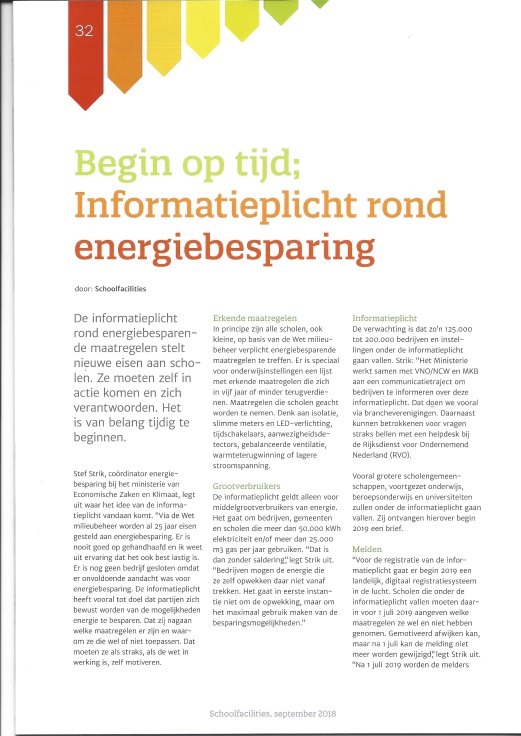 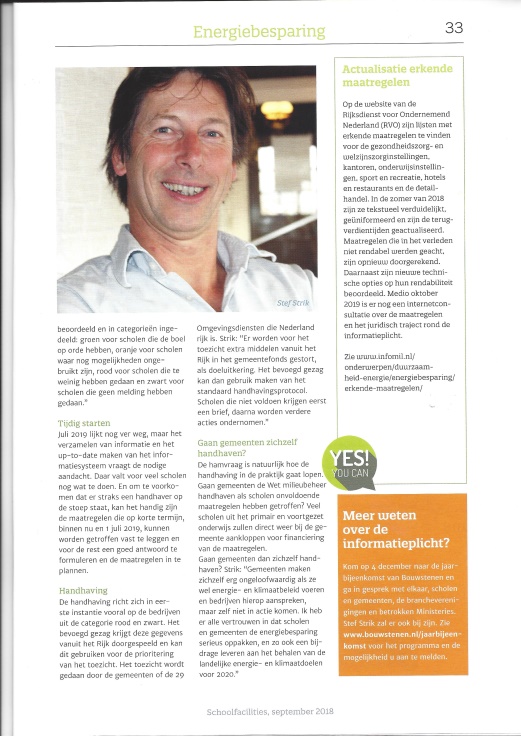 Druk van boven
@BouwstenenvS
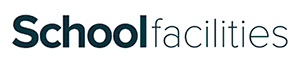 [Speaker Notes: Voldoen aan labelverplichting
Kunnen ze voldoen aan infoplicht]
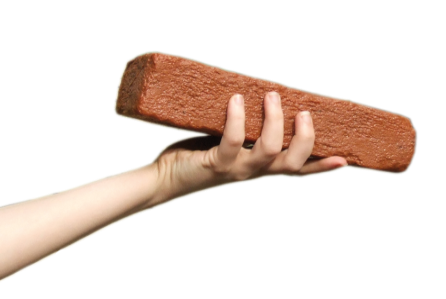 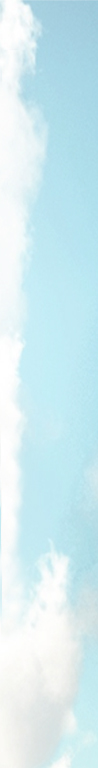 Gemeentelijk vastgoed(beleid)
Portefeuille (objecten)
Portefeuille (m2 BVO)
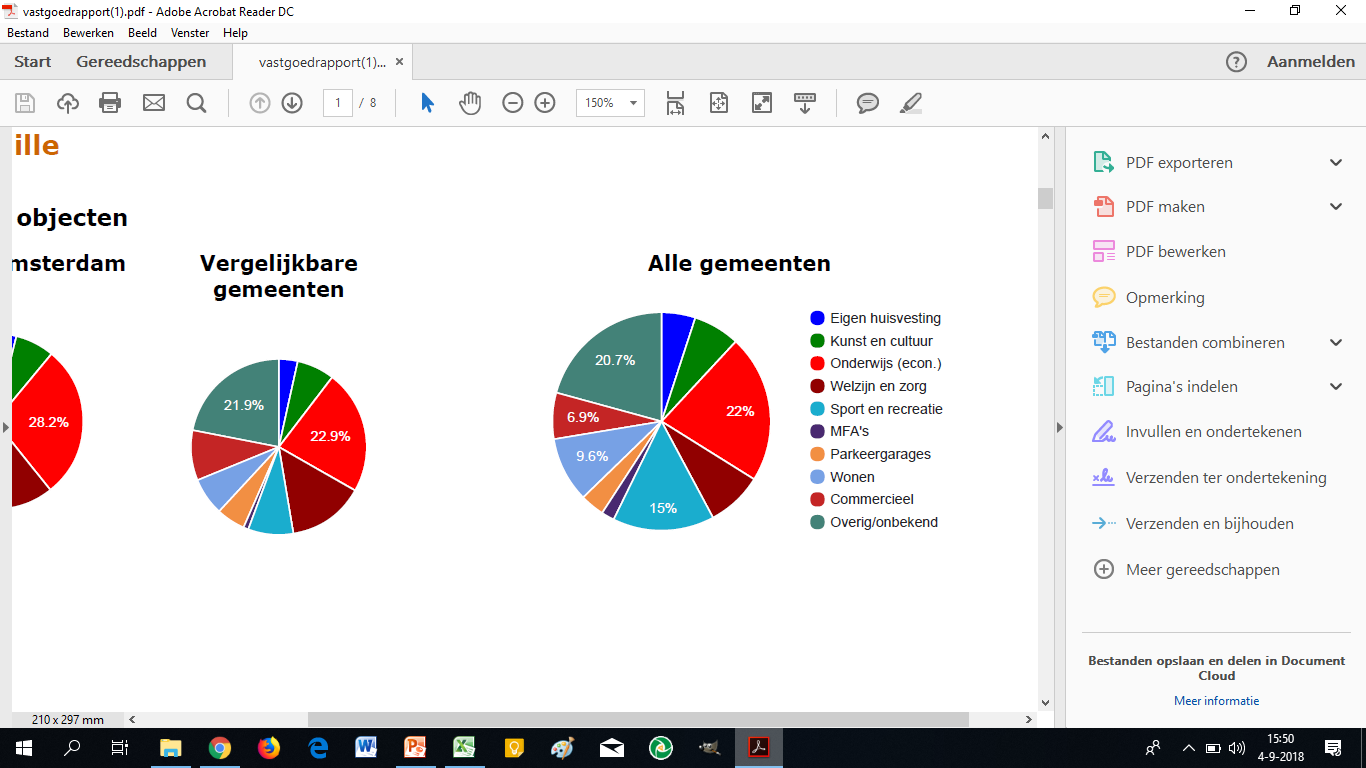 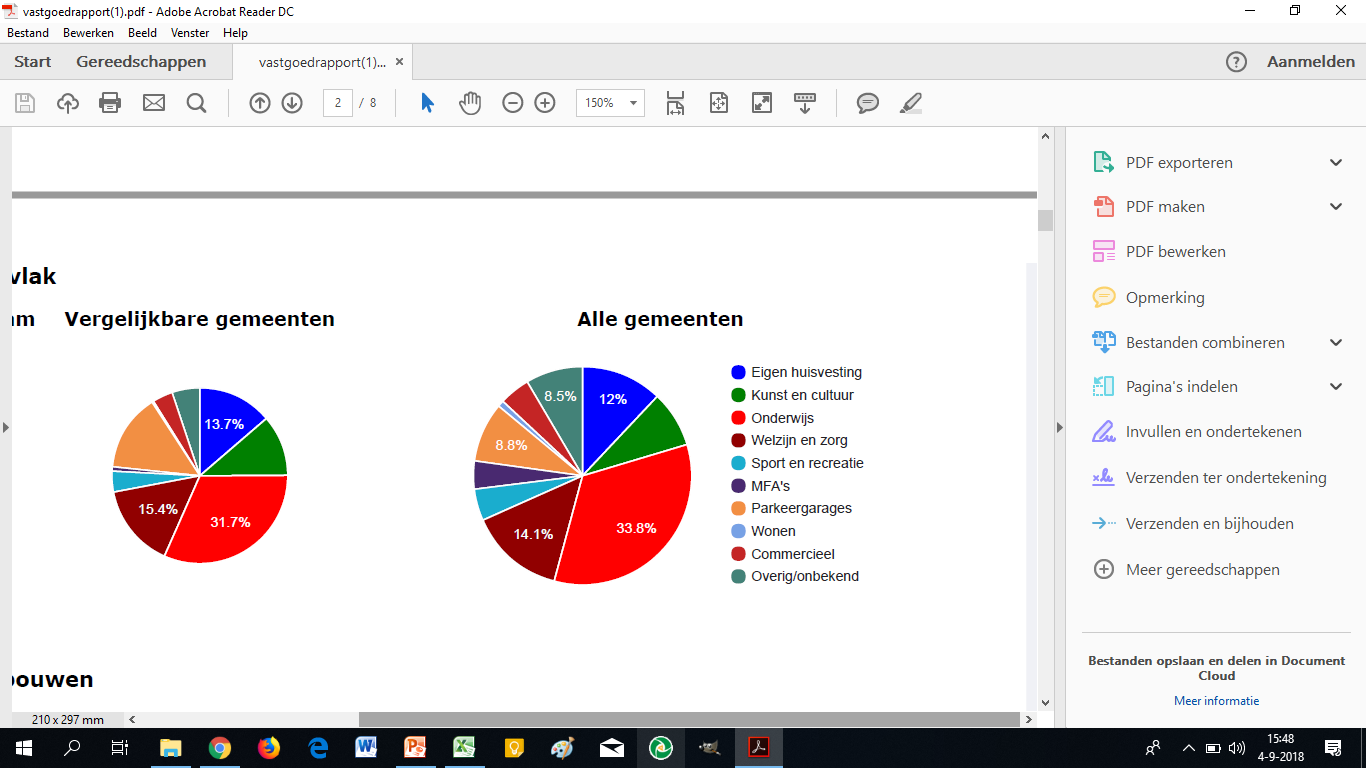 Insteek Rijk is sectoraal (maatregelen en routekaarten voor scholen en sport)
en gericht op maatregelen
Gemeenten willen meer integrale prestatiegerichte benadering
blijkt uit bijeenkomsten 30/5, 12/9, 14/9
Scholen willen goede afstemming tussen IHP en DMJOP blijkt uit bijeenkomst 13/9
Sport (gemeenten) wil ook integrale benadering blijkt uit bijeenkomst 5/9
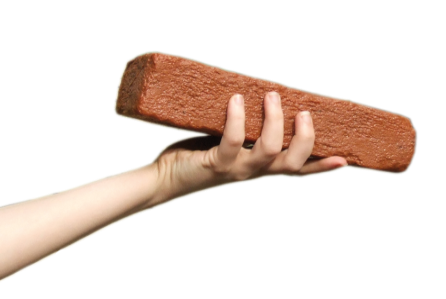 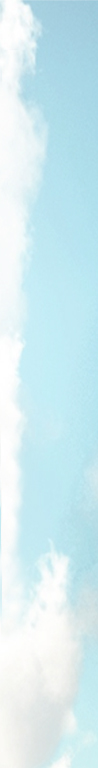 Zicht op gemeentelijk vastgoed
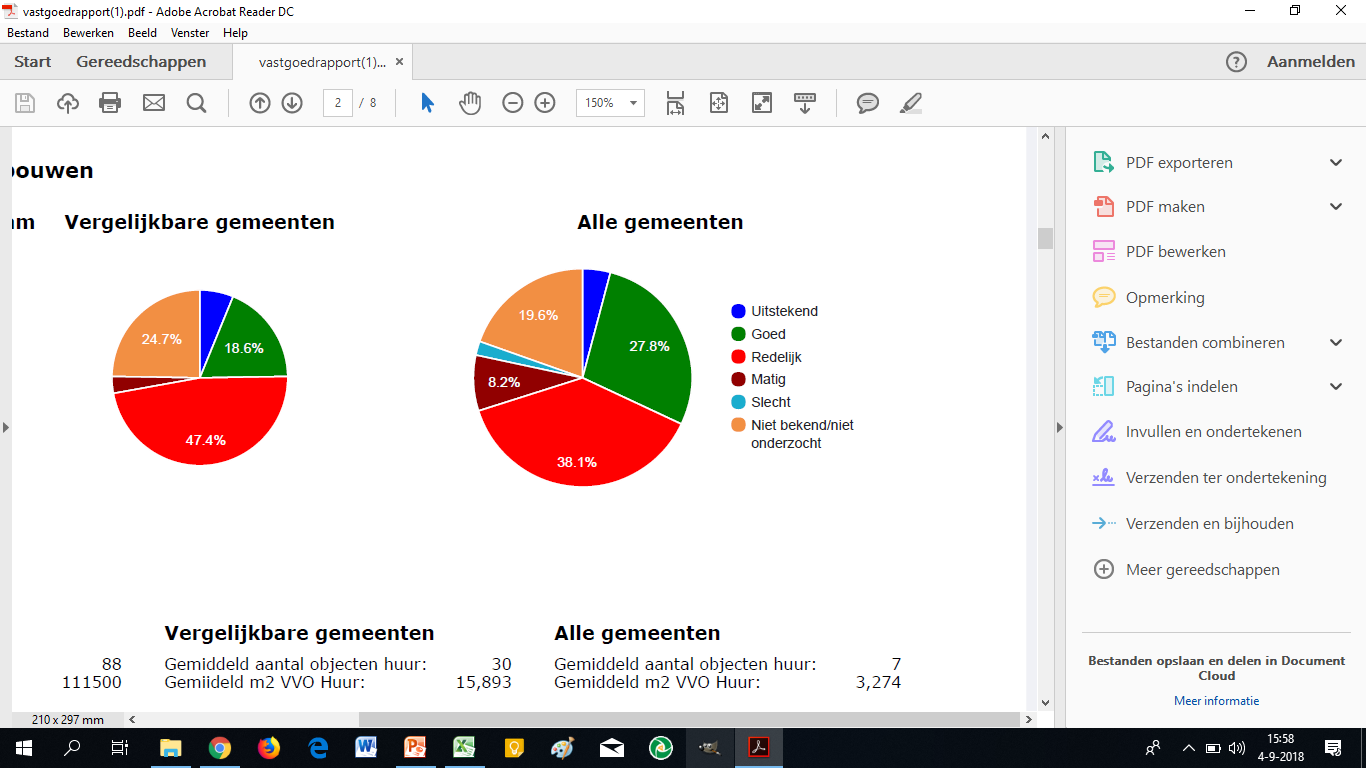 Technische kwaliteit portefeuille (NEN 2767)
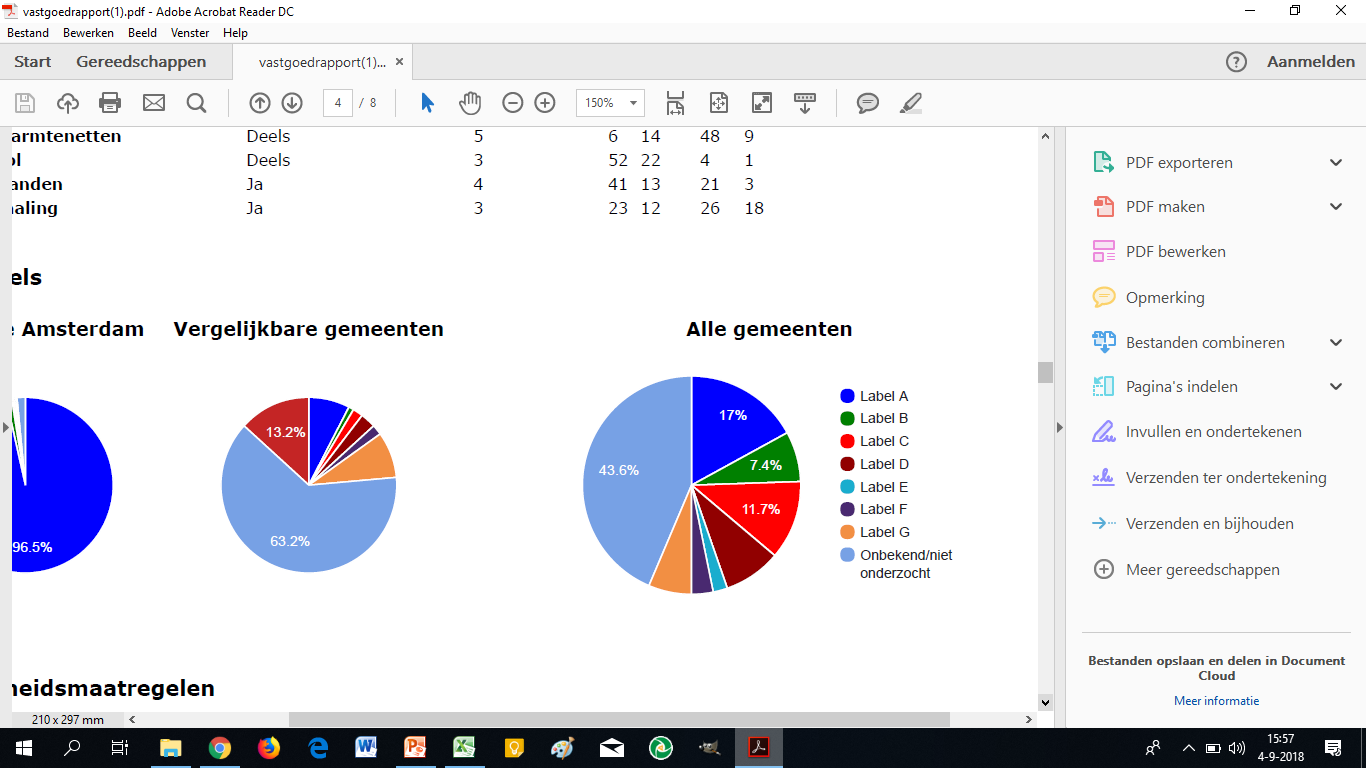 Energielabel onbekend
20 % bij kleine gemeenten
40 % bij middelgrote gemeenten
60 % bij grote gemeenten
[Speaker Notes: Hoe bij scholen?]
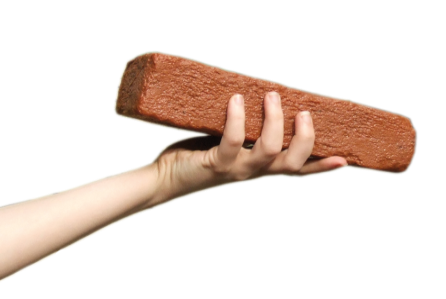 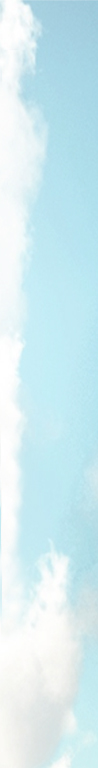 Sturingsinformatie bij gemeenten
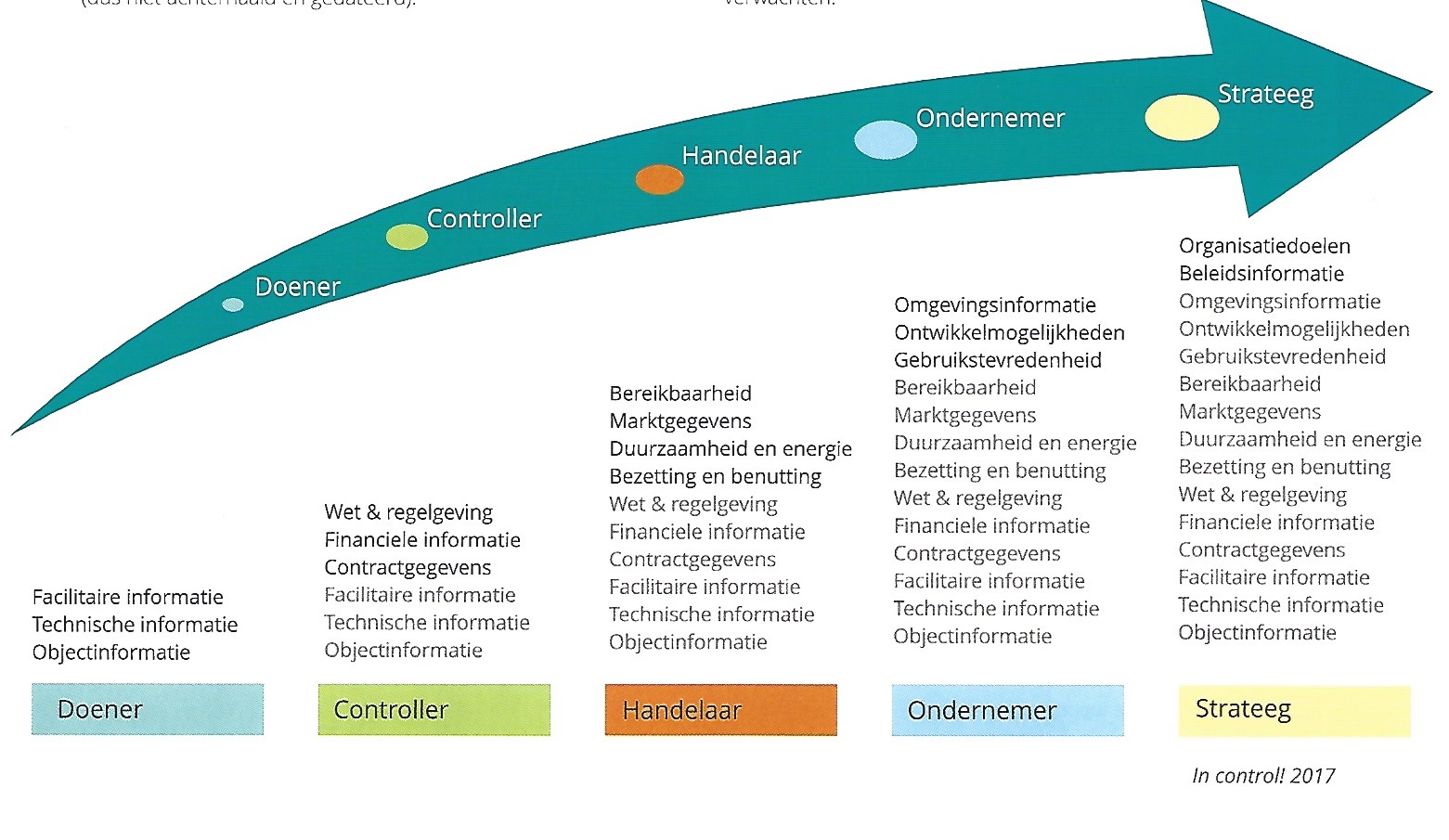 [Speaker Notes: Hoe bij scholen?]
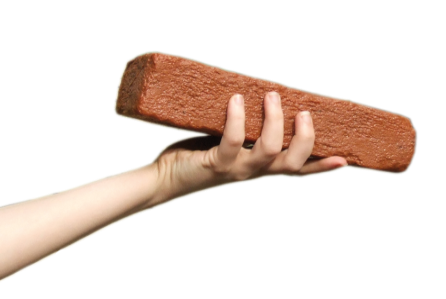 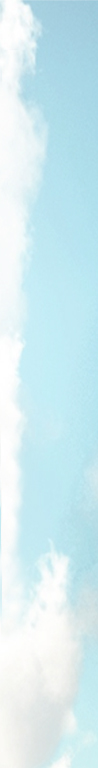 Duurzame maatregelen getroffen
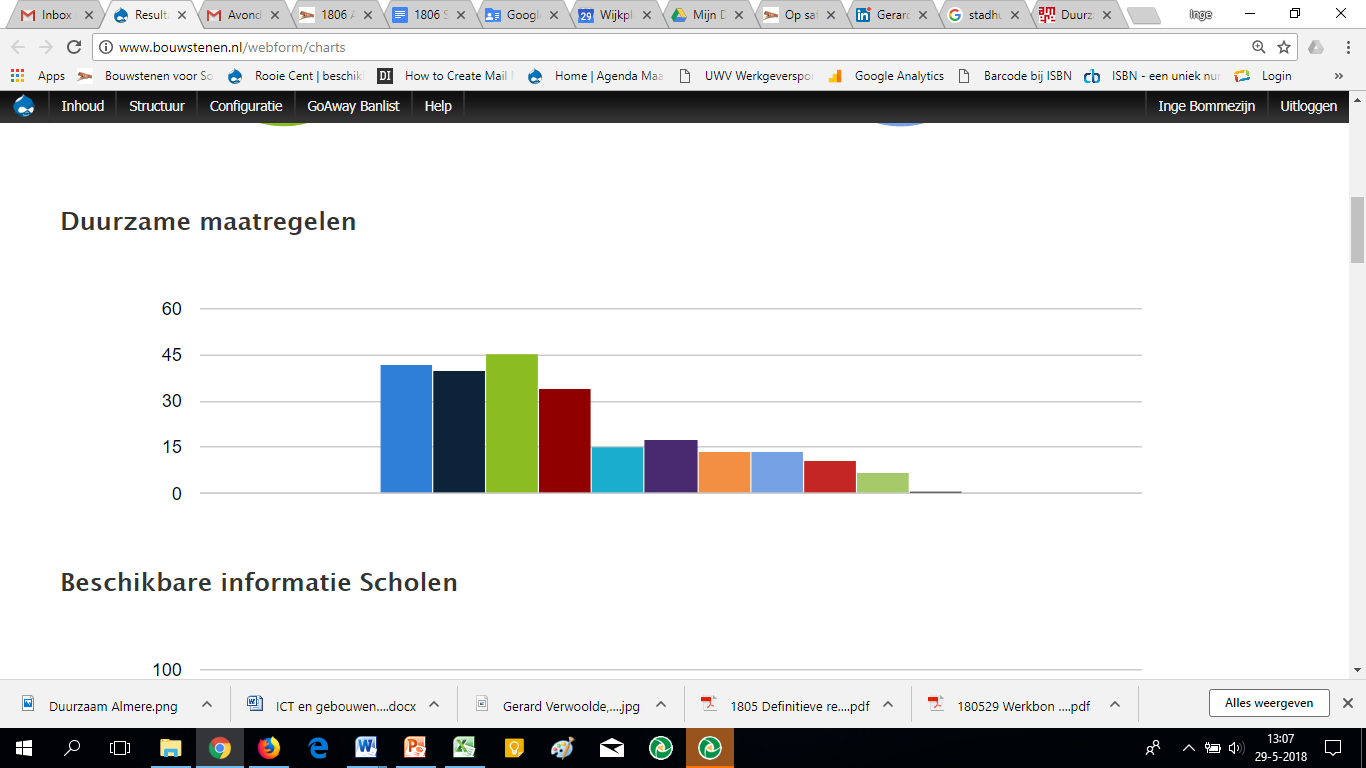 Dakisolatie
Glasisolatie
Slimme meters
LED verlichting
Zonnepanelen
Gevelisolatie
Tijdschakelklokken
Lagere stroomspanning
Aanwezigheidsdetectie
Gebalanceerde ventilatie
Warmte terugwinning
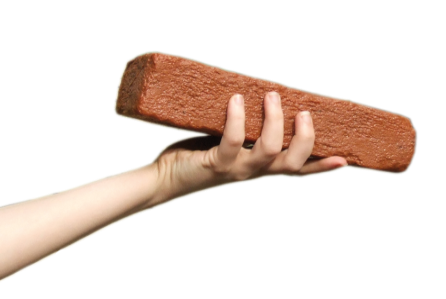 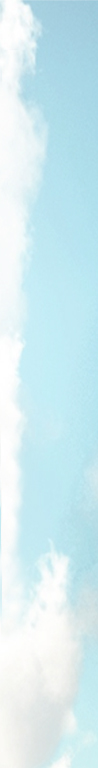 Organisatie van het vastgoed
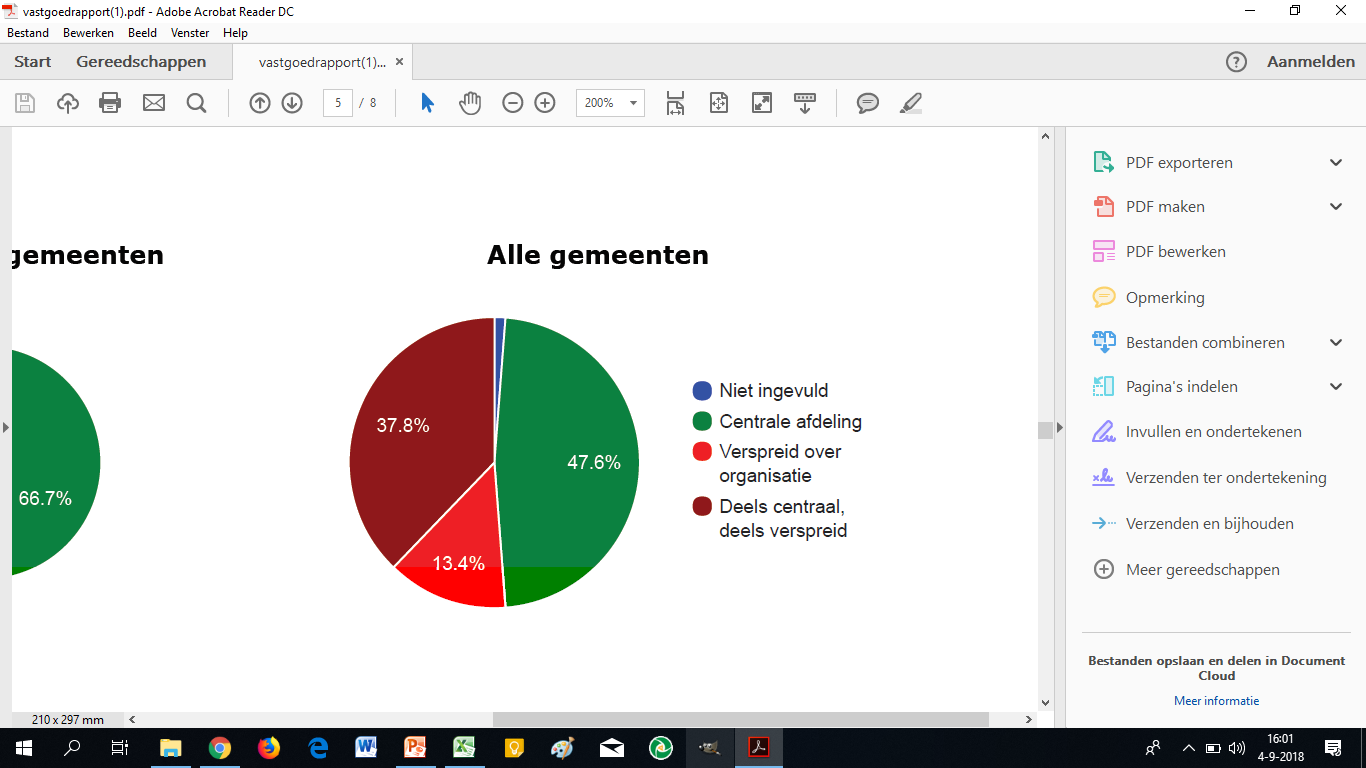 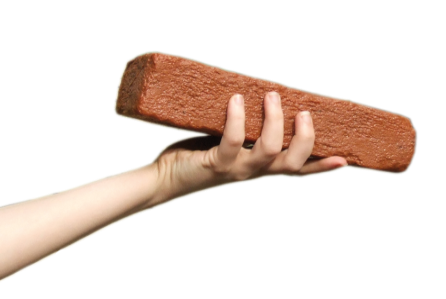 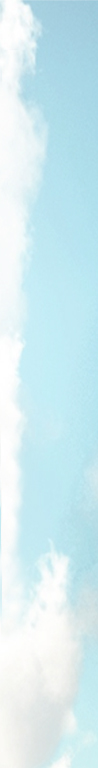 Personele capaciteit
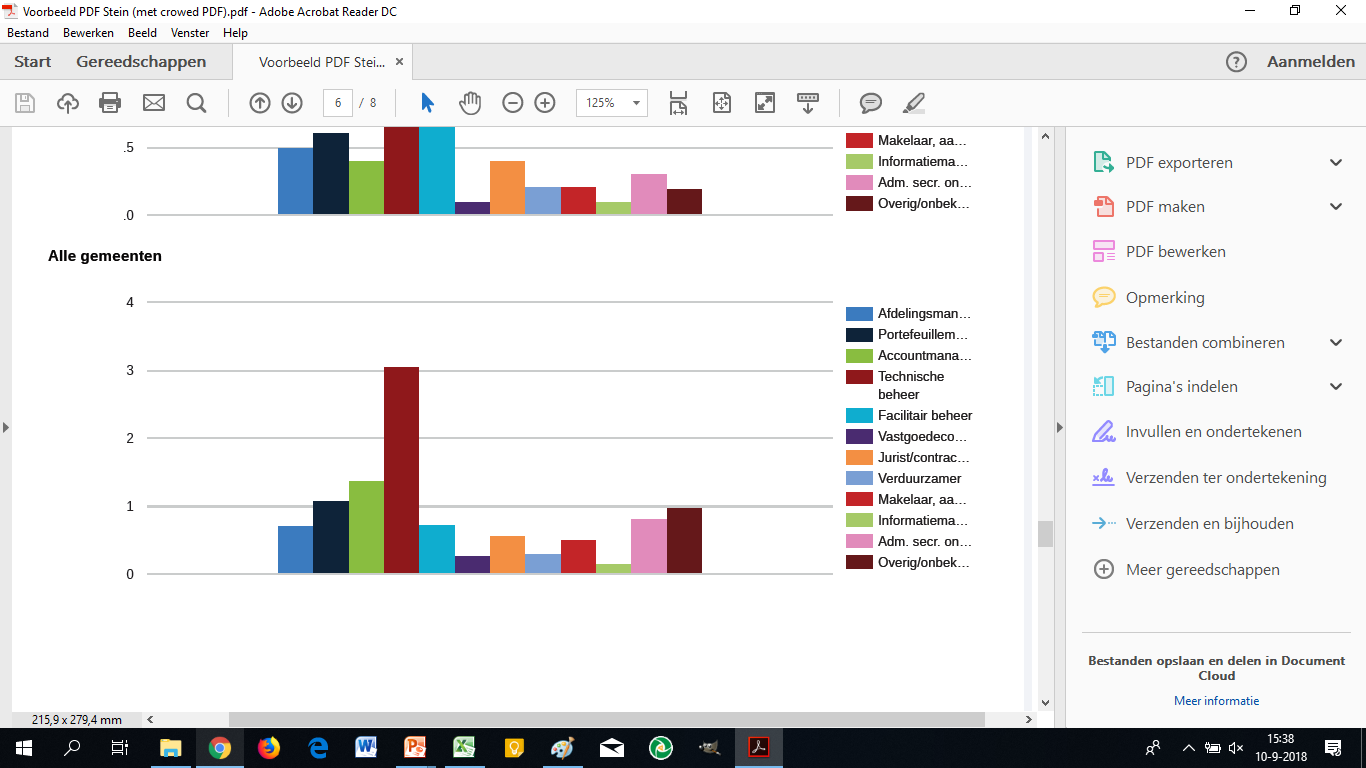 [Speaker Notes: Zie ook de referentiegetallen in in control
Wat zegt dit?]
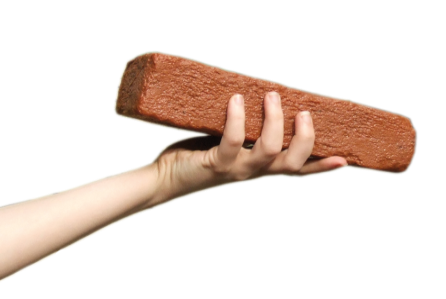 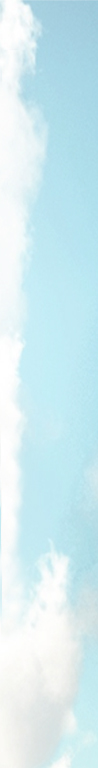 Beoordeling capaciteit
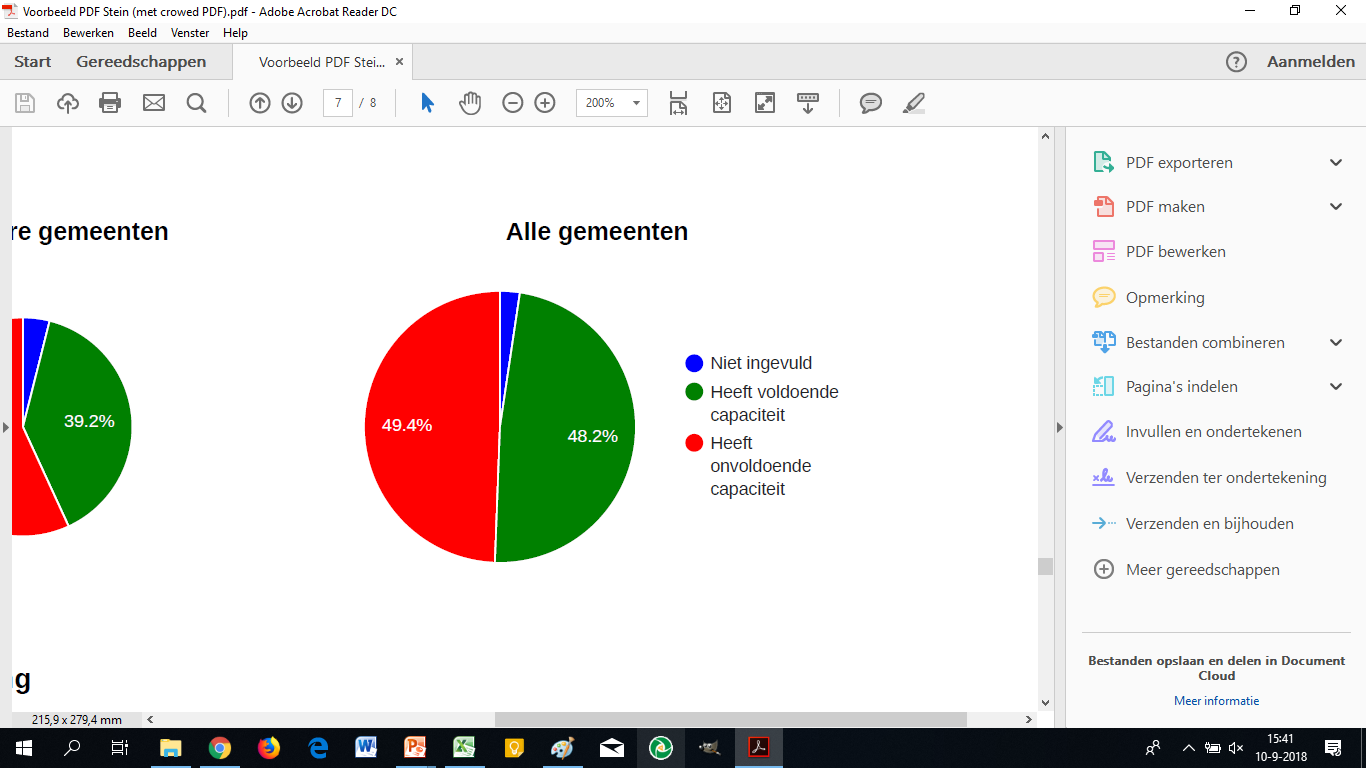 [Speaker Notes: Welke conclusie?]
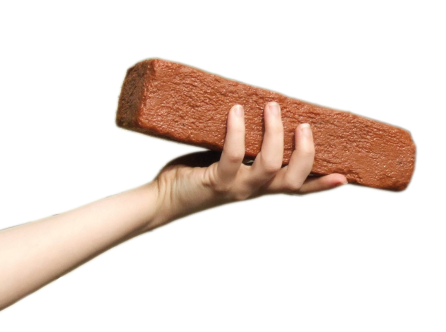 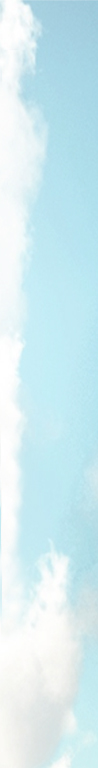 Benodigde informatie
Objectgegevens (soort en M2 BVO)
Gebruik gebouw
Label (klasse, datum, geldig tot)
Energiebehoefte
Energiegebruik (gas, olie, electra, warmte)
Getroffen maatregelen (Wm)
Energieopwekking
Materiaalgebruik
CO2 footprint
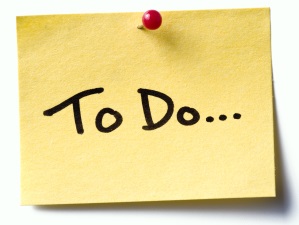 @BouwstenenvS
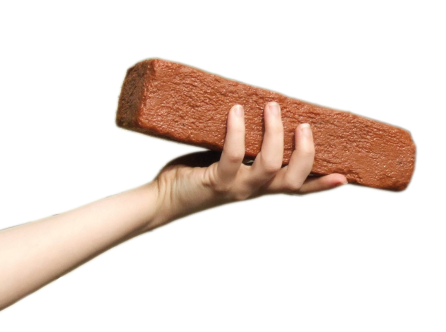 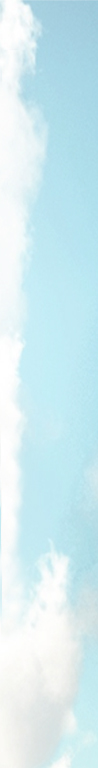 Gebruik informatiesytemen
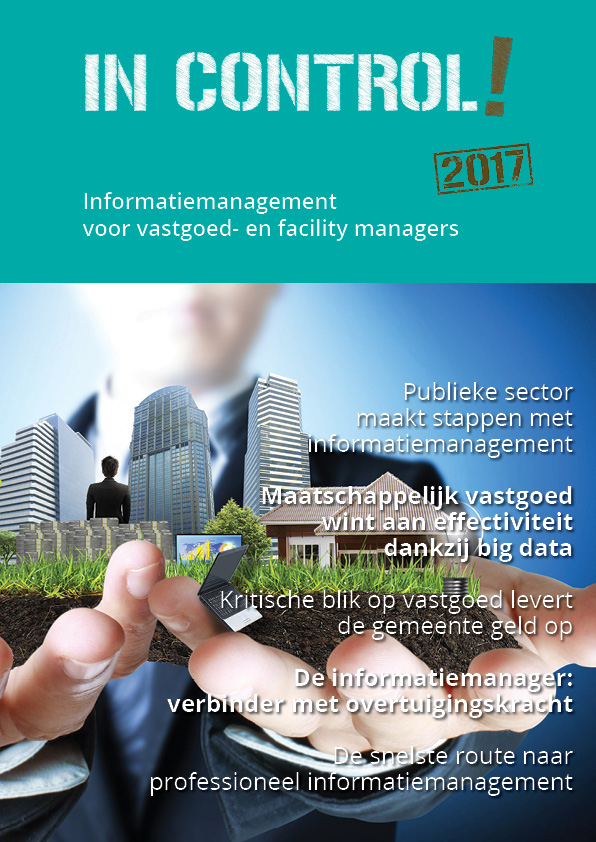 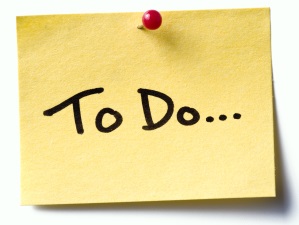 @BouwstenenvS
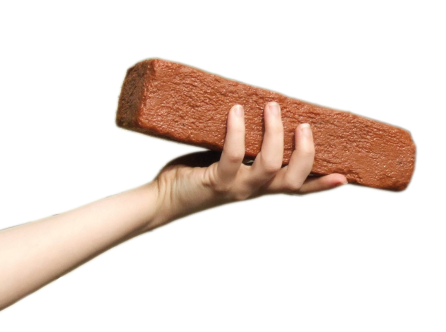 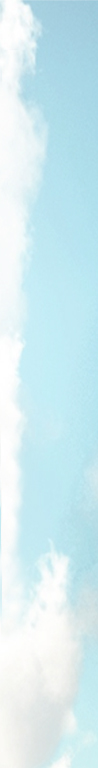 Gebruikerservaring info-systemen
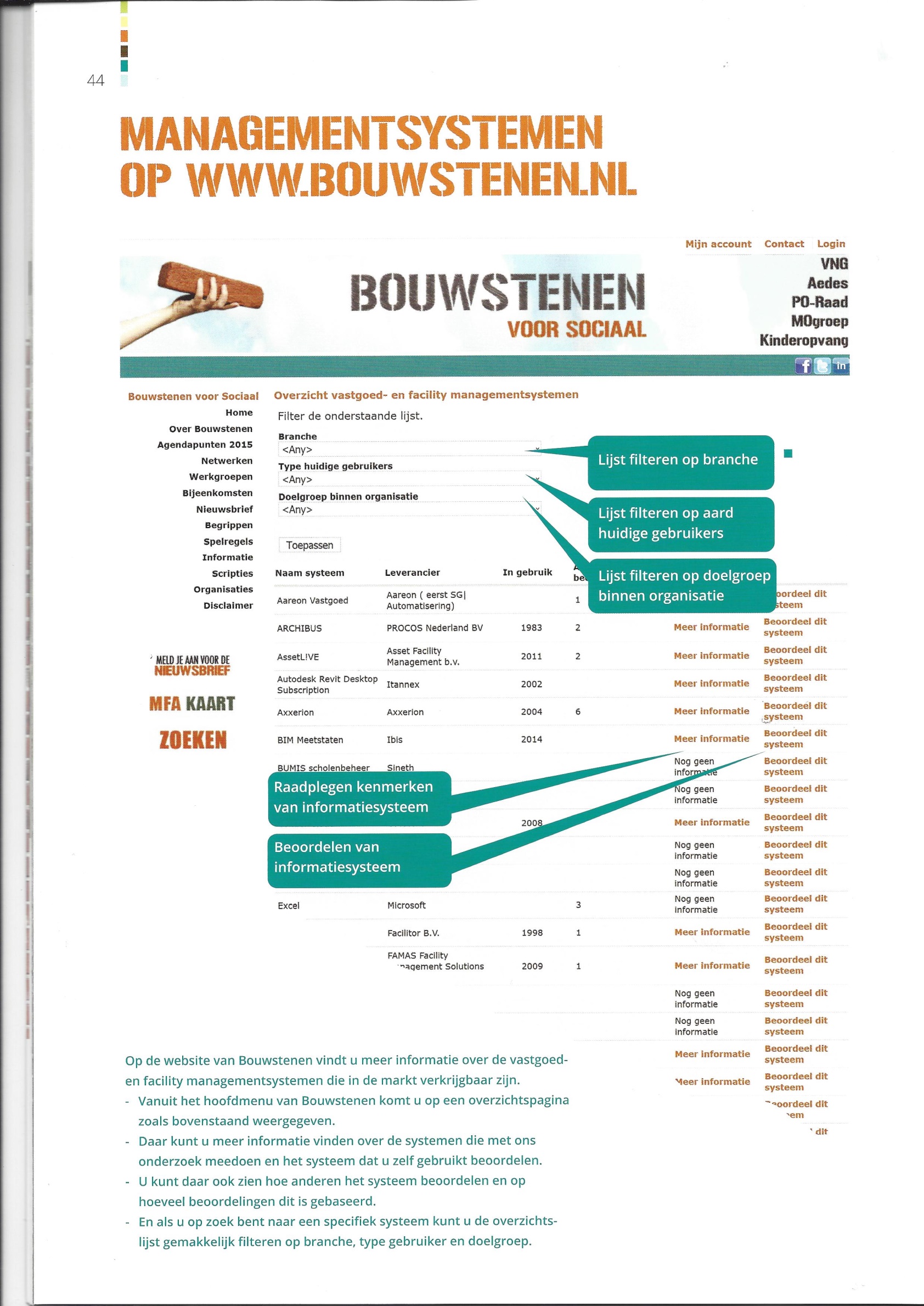 @BouwstenenvS
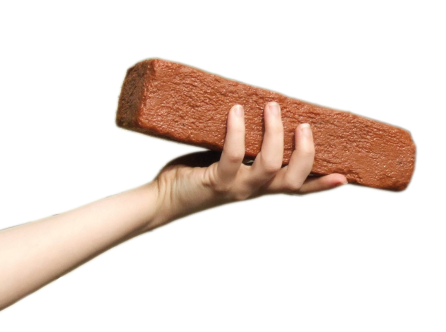 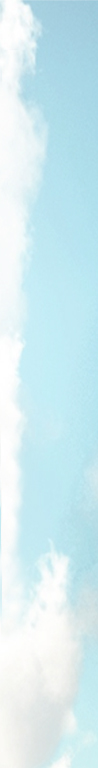 Wat doen
Meedoen met de enquête vastgoedmanagement
Delen gebruikerservaring info-systemen 
Meedoen met netwerken (kennisuitwisseling) en partner worden (beter vooruit)
Punten inbrengen voor de agenda 2019 (mogelijkheden samen op te trekken)
????
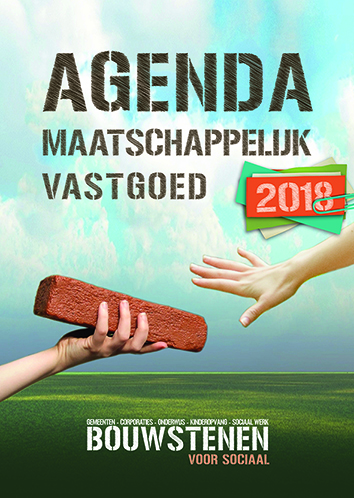 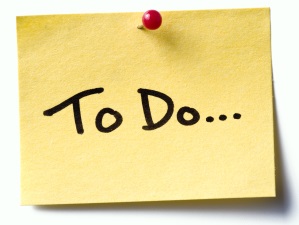 @BouwstenenvS
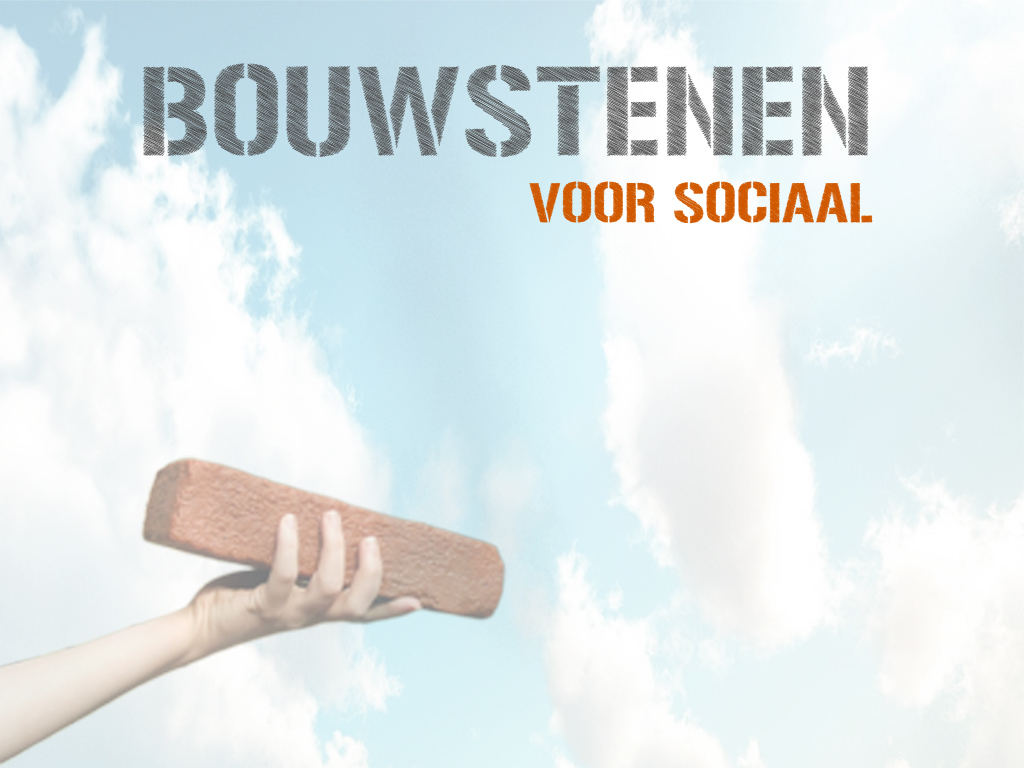 Blijf op de hoogte via onze nieuwsbrief.

Doe mee met netwerk, onderzoek, LinkedIn groep en input voor vakblad en website.

Graag tot ziens op 4 december 2018, jaarbijeenkomst
WTC Rotterdam.
Conclusie: een mooi slotwoord
Bedankt
@BouwstenenvS